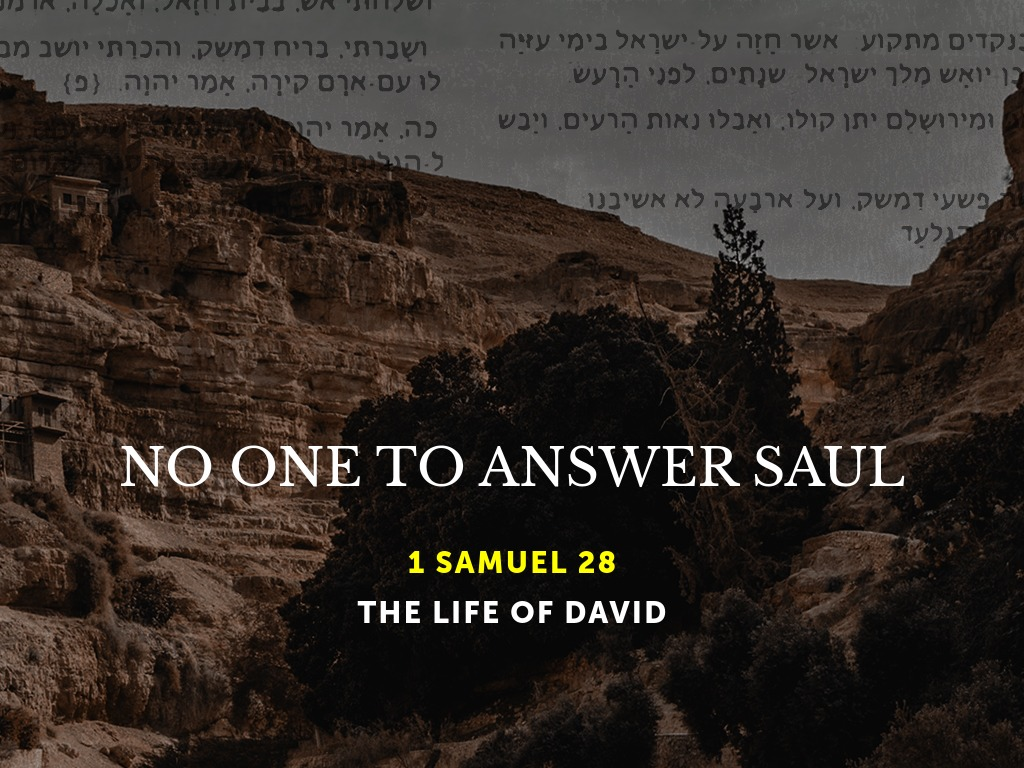 No One to Answer Saul:1 Samuel 28
No One to Answer Saul:
 The Philistines are preparing for war.               1 Sam. 28:1
 No one is left to answer Saul.                                  1 Sam. 28:1-3, 6
 Saul is left terrified.                                               1 Sam. 28:5
No One to Answer Saul:1 Samuel 28
The Spiritual Life of Kings:
 Kings were supposed to be good Bible students. Deut. 17:18-20
 Leadership is not for those of weak faith. Josh. 1:7-9
 This is also true of New Testament leadership. 1 Tim. 3:6; Titus 1:9
No One to Answer Saul:1 Samuel 28
Seek The Lord While He May Be Found:
 Saul will “make himself” sin in order to find out what God wants.                                       1 Sam. 28:3, 7 (cf. Lev. 19:31)
 Shocked that it worked.                                          1 Sam. 28:12-14
 You already know what God has said.                1 Sam. 28:15-19, 20; 31:2-6
No One to Answer Saul:1 Samuel 28
What Do We Learn from The Whole of Saul’s Life?
 It is a dangerous thing to rely on other people for our faith.
The time to serve the Lord is always now.
Luke 13:6-9